B2P2: Bounds Based Procedure Placement for Instruction TLB Power Reduction in Embedded Systems
Reiley Jeyapaul and Aviral Shrivastava
Compiler-Microarchitecture Lab
Arizona State University, Arizona, USA
1
6/18/2010
http://www.public.asu.edu/~ashriva6/cml/
TLB an Integral Hot-Spot of Virtual Memory Management in a processor
Cache access mechanism on a 
virtual memory processor
Memory Virtualization
Application programmers see a single, almost unlimited memory
 Page access control, for privacy and security
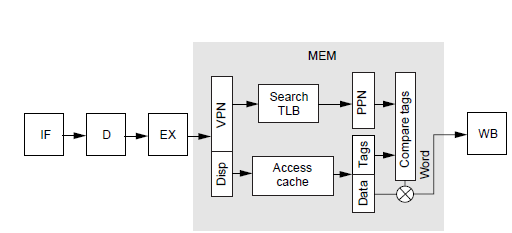 Cache addressing modes in a virtual memory processor
TLB activated on 
every cache access
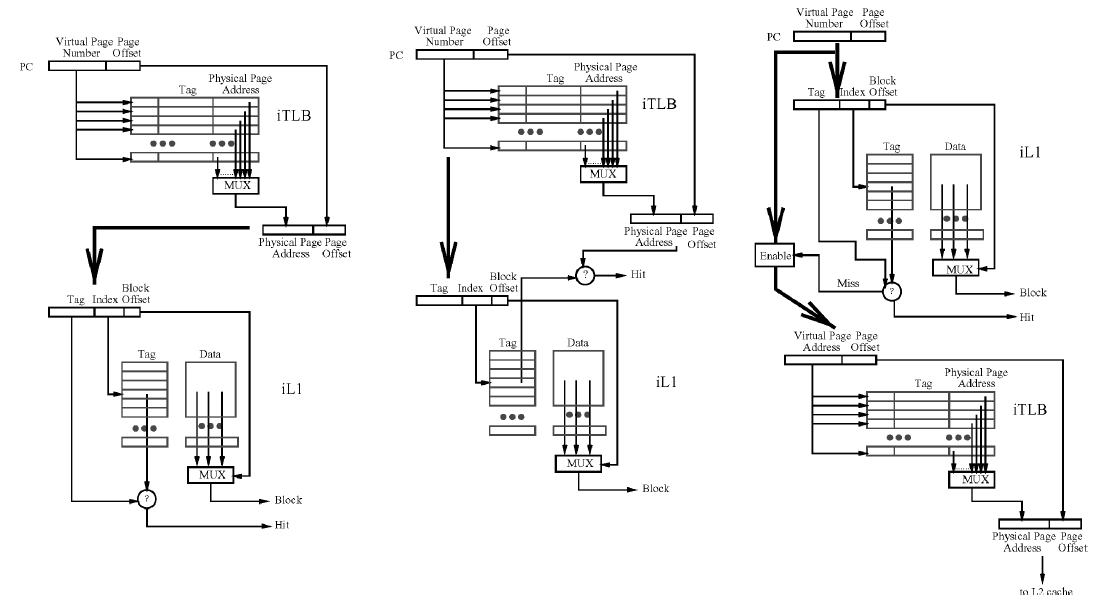 TLB Power:
 - 20-25% cache power

TLB Power Density: 
- ~ 7.820 nW/mm2 
 - 8X that of iL1
2
6/18/2010
http://www.public.asu.edu/~ashriva6/cml/
PI-PT
VI-PT
VI-VT
Efficient Hybrid Approach is the need of the day
Hardware Approaches
Banked Associative TLB [Manne, 1997]
2-level TLB  [Lee, ISPLED’03]
Use-last TLB  [Clark, ISLPED’03]
Software Approaches
Energy-oriented instruction scheduling  [Parikh, VLSI-SP’04]
No software only approach for I-TLB power reduction.
Hybrid Approaches
Translation Registers used in conjunction with compiler optimizations to enhance TR usage [Kandemir, CODES+ISS’04]

We implement compiler optimizations utilizing the  use-last TLB architecture for I-TLB power reduction.
3
6/18/2010
http://www.public.asu.edu/~ashriva6/cml/
Use-Last TLB Architecture : Reduces power on successive accesses to same page
Current Page #
Previous Page #
Triggered iff page Numbers differ
Use-last TLB architecture
Achieves 75% power savings in I-TLB
Power distribution: 40%(tag arrays), 60%(data arrays)
Less than 1% in physical tag due to lookup squashing
TLB power is reduced by reducing total number of 
      page-switches by the program.
[Speaker Notes: Make animations to explain the power on page-switching]
Type of Page Switches in the Instruction Memory
Function_1()
PSL:Loop-Execution
Page-Switches
Function_2();
PSF:Function-Call
Page-Switches
PAGE 1
Loop1
PAGE 2
Function_2()
Loop2
PSS:Sequential-Execution
Page-Switches
PAGE 3
5
6/18/2010
http://www.public.asu.edu/~ashriva6/cml/
Code Placement in the GCC
PAGE 1
Function_1()
Function_2();
Loop1

(i: 1-10)
PAGE 2
Function_2()
Loop2


(i: 1-10)
Function_3();
PAGE 3
Function_3()
Loop3


(i: 1-10)
Page Switches (Un-Optimized)
PAGE 1
Function_1()
Function_2();
Loop1

(i: 1-10)
1x10 = 10
1x10 = 10
PAGE 2
Function_2()
10x1=10
Loop2


(i: 1-10)
Function_3();
10x(1x10) =100
Function_3()
Loop3



(i: 1-10)
10x(1x10)=100
PAGE 3
Total Page-Switches = 10+(100+100+10)+10+1 = 231
Page Switches (naïve Optimization)  - Placing each function in a separate page
PAGE 1
Function_1()
1
1
Function_2();
Loop1

(i: 1-10)
nop()
Total Page-Switches = 1+10+100+10+100+1 = 222
Function_2()
10x1=10
PAGE 2
Loop2


(i: 1-10)
10x1=10
Function_3();
Function_3()
Loop3


(i: 1-10)
PAGE 3
10(1x10)=100
10(1x10)=100
[Speaker Notes: Add two more placement techniques showing basic-block level and also instruction level granularity of code placement.]
Code Placement can be performed at different granularities
9
6/18/2010
http://www.public.asu.edu/~ashriva6/cml/
Procedure Placement Problem
Definition: Assign start addresses to the procedures such that, the program execution incurs reduced number of page-switches and thereby i-TLB power.
Input:
  -Program profile information (Function-Call count, loop count)
  -CFG of the program (function size, loop size, call site, etc.)
Output:  
  -New Start address for functions
Constraint: 
  - No two functions overlap in their memory allocation
Objective:  
  - Minimize page-switches incurred by the placement
10
6/18/2010
http://www.public.asu.edu/~ashriva6/cml/
An Optimal solution to the Procedure Placement Problem
PAGE 1
nop()
Procedures repositioned by providing appropriate padding.
Function_1()
nop()
Function_2();
Loop1

(i: 1-10)
1
To achieve such a result, we employ a Branch Based Procedure Placement heuristic
PAGE 2
Function_2()
10
Loop2


(i: 1-10)
Function_3();
10
PAGE 3
Function_3()
Loop3


(i: 1-10)
Total Page-Switches = 1+10+10 = 21
B2P2 Heuristic (step 1):                            Bound formation
Sorted by decreasing weights (call-count, loop count)
Element E from top of List
<Page_List>P
Pages occupied by program
Program + Profile Information
Form bound B: (to remove page-switches by element)

B = [ P.SA , Element , P.EA ]
Generate 
edge-annotated DCFG
DCFG
<Functions_List>F
List of Functions in the program
<Elements_List>E
Call-Sites, Loops
B2P2 Heuristic Demonstration
F1()
Pagewise Bounds_List:
Elements_List:
<Id,   Count,   [offsets from Fn.SA]>
0
0
F1()
Page 1
F2();
10
10
F2();
L1,	10,    [20-70]

L2,	10,   [10-60]

CS.F3(), 	10,   [40]

L3,	10,   [10-90]
20
20
L1

(I: 1-10)
L1

(I: 1-10)
Page 2
70
70
90
F2()
F2()
100
100
100
L2


(I: 1-10)
120
L2


(I: 1-10)
130
F3();
Bounds B formed for the Element
(To reduce page-switches(if any))
F3();
nop()
140
Page 3
150
160
100 ≤ F2.SA < F2.SA+70 ≤ 200 
       &&  100 ≤ F3.SA ≤ 200
100 ≤ F2.SA+10 < F2.SA+60 ≤ 200
0 ≤ F1.SA+20 < F1.SA+70 ≤ 100
200 ≤ F3.SA+10 < F3.SA+90 ≤ 300
100 ≤ F2.SA < F2.SA+70 ≤ 200 
  &&  100 ≤ F3.SA + 100 ≤ 200
F3()
F3()
200
200
200
L3


(I: 1-10)
L3


(I: 1-10)
Sizeof(F1)+Sizeof(F2) > PageSize

Therefore next element in new page
Placing End of F3 within Page 2

Conflicts with existing bounds  Drop bound
240
Placing Loop L1 within Page 1
Placing Start of F3 within Page 2
Placing Loop L3 within Page 3
280
Placing Loop L2 within Page 2
300
300
Function Sizes
F1() : 80
F2() : 70
F3() : 100
Loop Sizes
L1 : 50
L2 : 50
L3 : 80
B2P2 Heuristic Flow-Chart
Sorted by decreasing weights (call-count, loop count)
<Page_List>P
Pages occupied by program
Program + Profile Information
Generate 
edge-annotated DCFG
DCFG
<Functions_List>F
List of Functions in the program
<Elements_List>E
Call-Sites, Loops
Element E from top of List
Form bound B: (to remove page-switches by element)

B = [ P.SA , Element , P.EA ]
Does B conflict with existing PBi.bounds?
<Page_Bounds>PB
Set of bounds placing functions into each page.
For each page PBi
NO
Add to page-bounds list PBi
YES
PB.bounds exists for function Fx associated to E?
Get next element E
Disregard the bound B
YES
Continue
NO
Add to page-bounds list Pbi+1
Add bound B to a new page.
Page-Switch Reduction by applying B2P2 on applications
Large nested loop structures restrict the optimization
Large sized functions with high call-counts are rightly analyzed by B2P2
15
6/18/2010
http://www.public.asu.edu/~ashriva6/cml/
Impact of the Greedy Heuristic
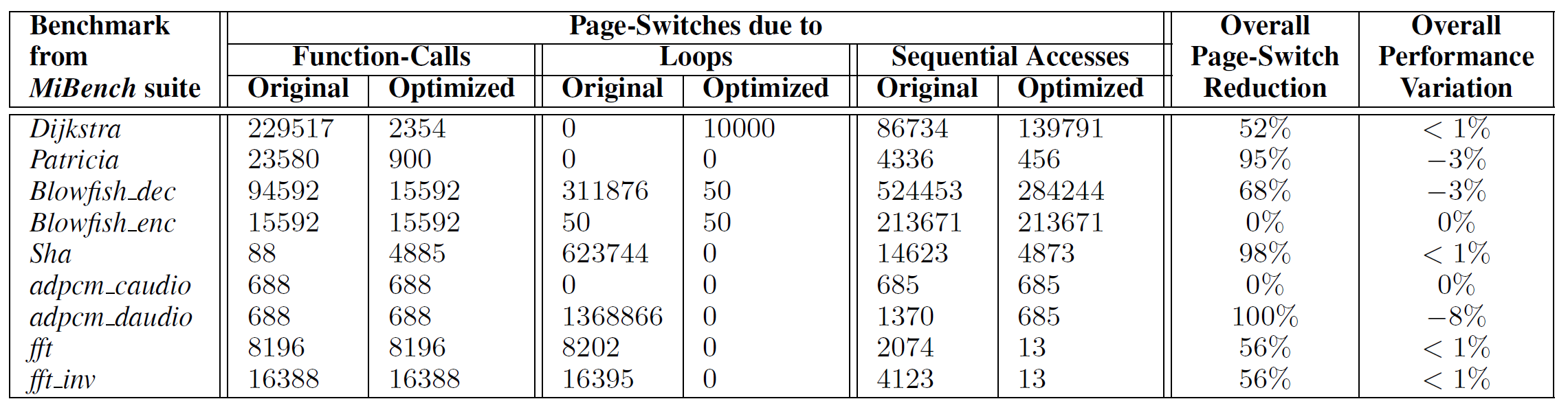 Dijkstra:
While reducing PS due to function-calls, position of 1 loop created new page-switches.
Blowfish:
An if condition enabling a different loop only for the decode functionality incurred page-switches, which could be optimized through profile information.
16
6/18/2010
http://www.public.asu.edu/~ashriva6/cml/
Summary
Proposed a greedy Bounds Based Procedure Placement heuristic for i-TLB power reduction.

Power consumption of i-TLB can be reduced by 76% over and above that achieved through Use-Last TLB architecture.

Performance impact is less than 2% with negligible code-size increase.
17
6/18/2010
http://www.public.asu.edu/~ashriva6/cml/
Future Work
Procedure placement at basic-block level can be implemented and performance tradeoff analyzed

Formulating the PPP as a network-flow problem opens the possibility of a more efficient heuristic.

Evaluating the combined effects of compiler techniques on D-TLB[18] and I-TLB using the Use-Last TLB architecture.
[18]    R. Jeyapaul, S. Marathe, and A. Shrivastava. Code Transformations for Tlb Power Reduction.
      In VLSID ’09, pages 413–418, Washington, DC, USA, 2009. IEEE Computer Society
18
6/18/2010
http://www.public.asu.edu/~ashriva6/cml/